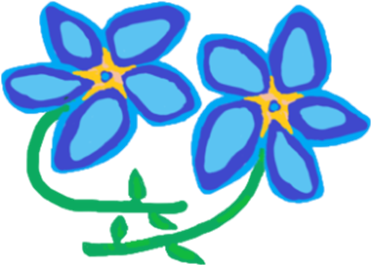 Rules of Thumb
Practical ways of supporting people with dementia at the end of life

With thanks to:
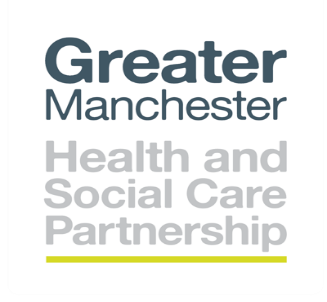 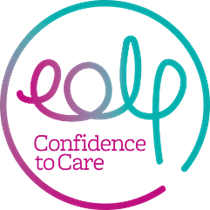 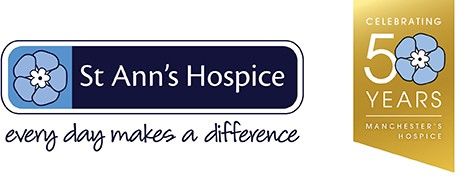 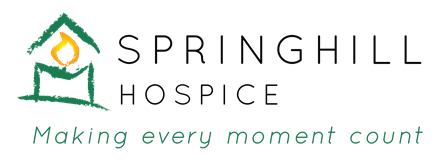 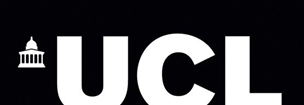 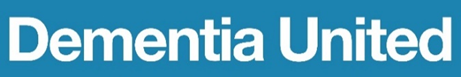 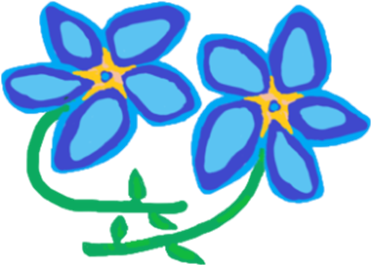 Rules of ThumbConclusion
Reflective practice
Reflective Practice is the foundation of professional development; it makes meaning from experience and transforms insights into practical strategies for personal growth and organisational impact... 
Reflective Practice is a way of recognising and articulating what we're learning on a moment by moment basis

(Chartered Institute of Personnel and Development, 2021)
Reflection on practice
Things do not go as planned and one night when agency staff are present Peter chokes on some thickened fluids and an ambulance is called. Peter is taken to hospital and sadly dies in A&E.
This generates a lot of emotion for the family and the staff and Malcolm is very tearful 
As part of shared learning a review is planned and all staff involved get a chance to think about what we did well and what we could have done better for Peter 
How might you reflect on this case?
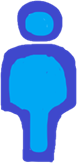 Bereavement
It is an umbrella term for what happens to you due to a loss and includes grief and mourning
Bereavement care is an integral part of good care
Practical advice and support is an important part of this process
The need for support that the grieving person requires will vary depending upon the individual
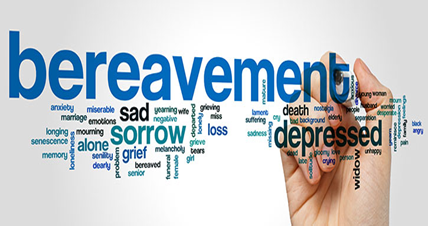 Dementia (Living) Grief
Unique disease process
“Two” deaths:
A slow psychological receding of the person they know over years 
Their loved ones eventual physical death
Compounded loss
Anticipatory grief
Complex experience
Supporting those who are bereaved
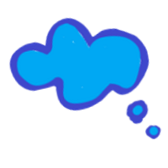 Listen to Emma Scattergood’s story – what was helpful for her?
What other things can you think that may help?
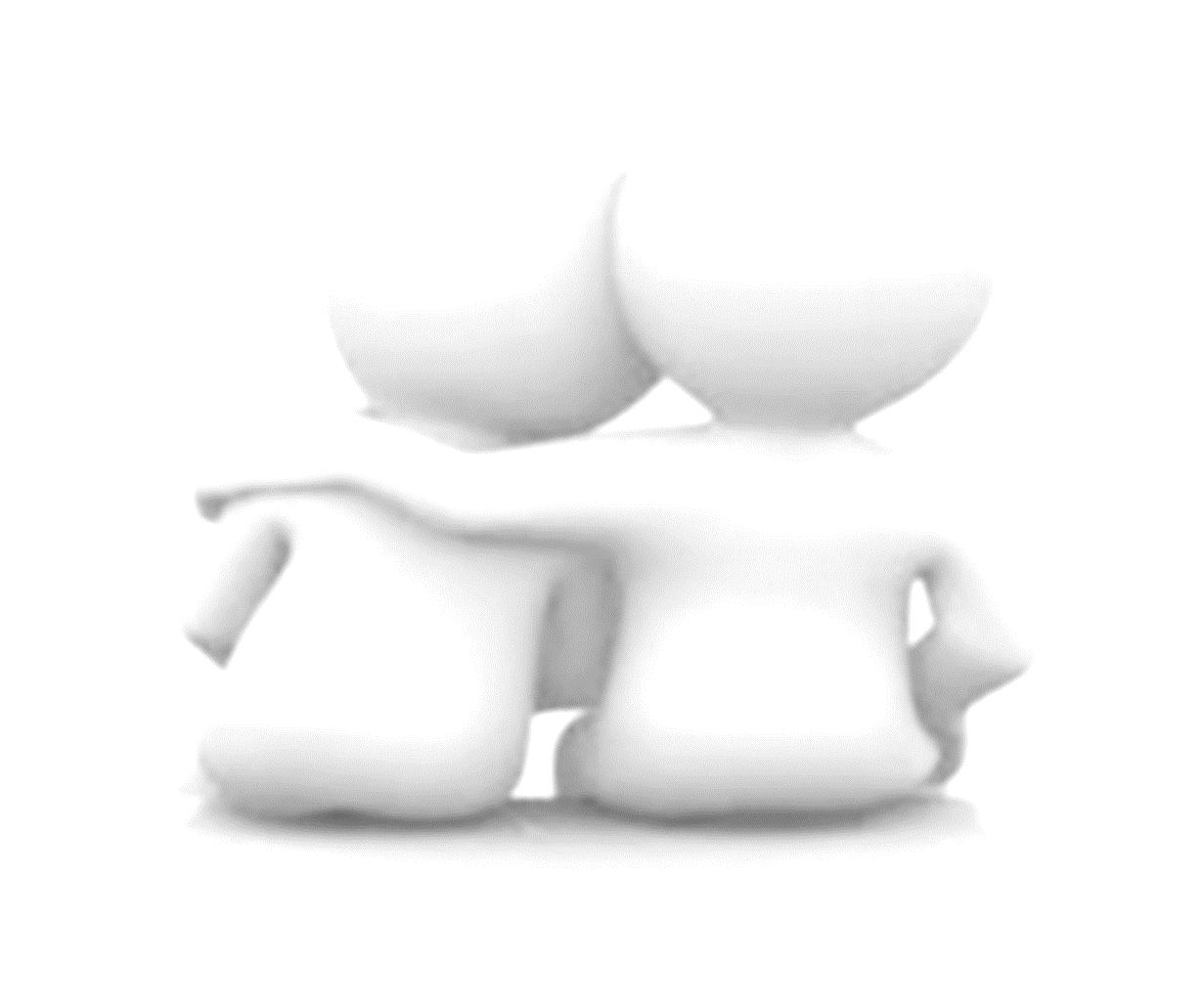 “The most valuable thing nurses can give bereaved relatives is time. Whilst this is a precious commodity, the value of just being there can never be under estimated”




Kinghorn and Duncan, 2005
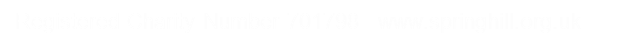 [Speaker Notes: .]
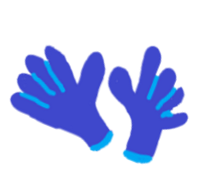 Activity 5 Reflection and personal action plan
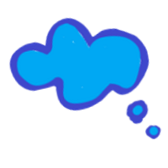 Thank you for taking part in the session…
We would really appreciate any feedback that you have through the online evaluation form

You can complete the form at https://forms.office.com/r/ceiVkCZ26V